Voortplanting
Cavia
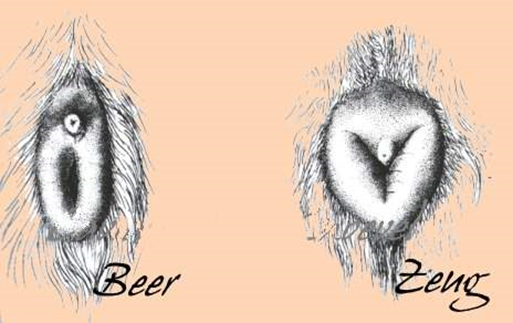 Mannelijk dier  Beer
Vrouwelijk dier  Zeug
Jong dier Big 
Primaire geslachtskenmerken Man: Penis, balzak                                                          Vrouw: Vagina
Secundaire geslachtskenmerken - 
Lengte van de draagtijd 66-68 dagen
Worpgrootte (gemiddeld) 2-4 jongen
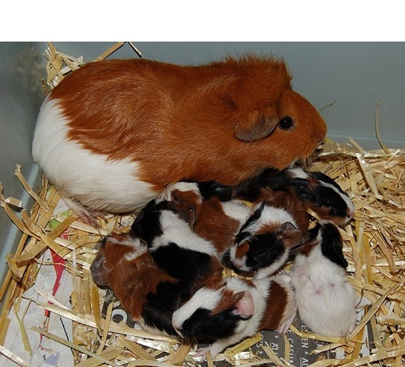 Cavia
Speenleeftijd  21dagen
Leeftijd geslachtsrijpheid 2-3 maand
Leeftijd fokrijp  Zeugje: 4,5-10 maand                                  Beertje: 3-4 maanden(Zeugjes ouder dan een jaar, niet meer geschikt om mee te fokken, bekken te klein)
Benaming van de bronstcyclus Berig 
Mono oestrische- of poly oestrische cyclus
Nestvlieder / nestblijver
Leeft in groepen / leeft per paar / leeft alleen
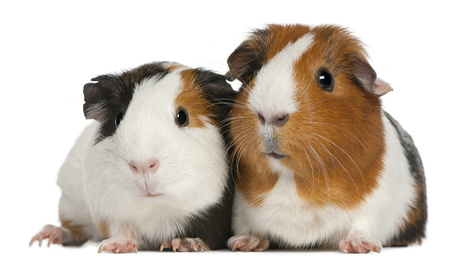 Chinchilla
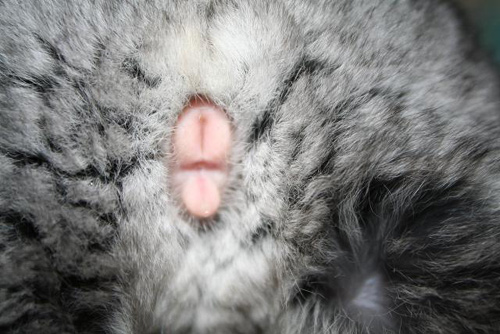 Mannelijk dier  Bokje
Vrouwelijk dier  /
Jong dier Chinchilla jong
Primaire geslachtskenmerken Man:    penis                                                          Vrouw: Vagina
Secundaire geslachtskenmerken -                                                          
Lengte van de draagtijd  Ongeveer 111 dagen
Worpgrootte (gemiddeld) Gemiddeld 3 chinchilla’s
Boven  vrouwtjeOnder mannetje
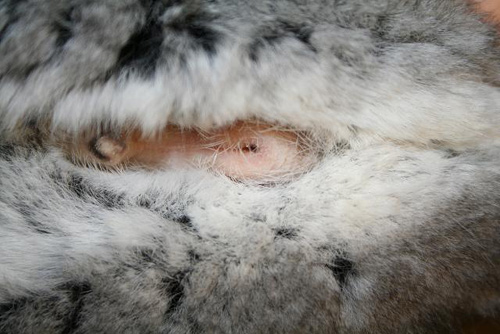 Chinchilla
Speenleeftijd  zo’n 8-12 weken
Leeftijd geslachtsrijpheid Man: 4maand                                                  Vrouw: 6 maand
Leeftijd fokrijp  8-9 maand
Benaming van de bronstcyclus Bronstig
Mono oestrische- of poly oestrische cyclus
Nestvlieder / nestblijver
Leeft in groepen / leeft per paar / leeft alleen
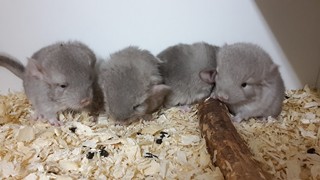 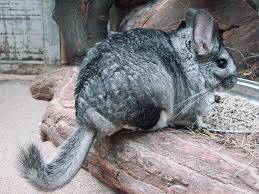 Ezel
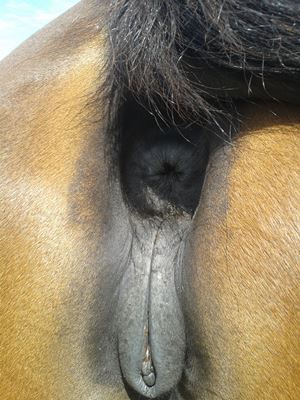 Mannelijk dier  (Ezel)hengst
Vrouwelijk dier  Ezelin
Jong dier Veulen
Primaire geslachtskenmerken Hengst: mannelijk geslachtsdeel, testikels                                                           Merrie: Vrouwelijk geslachtsdeel,                                                                         uiers/spenen
Secundaire geslachtskenmerken -
Lengte van de draagtijd  12 maanden
Worpgrootte (gemiddeld) 1 ezelveulen, zelden 2 veulens
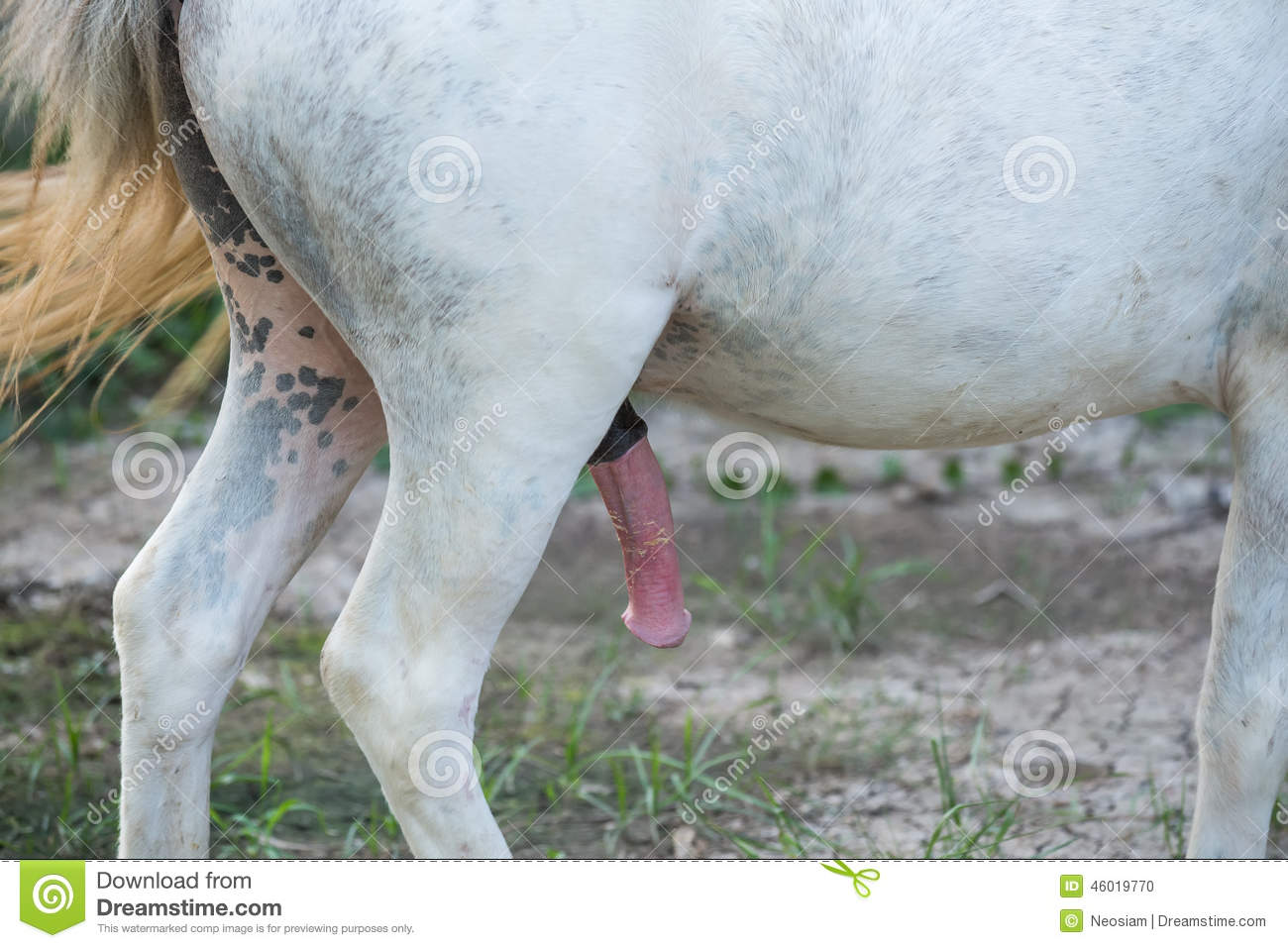 Ezel
Speenleeftijd  8-10 maand
Leeftijd geslachtsrijpheid 3 jaar
Leeftijd fokrijp  5 jaar 
Benaming van de bronstcyclus Hengstig 
Mono oestrische- of poly oestrische cyclus
Nestvlieder / nestblijver
Leeft in groepen / leeft per paar / leeft alleen
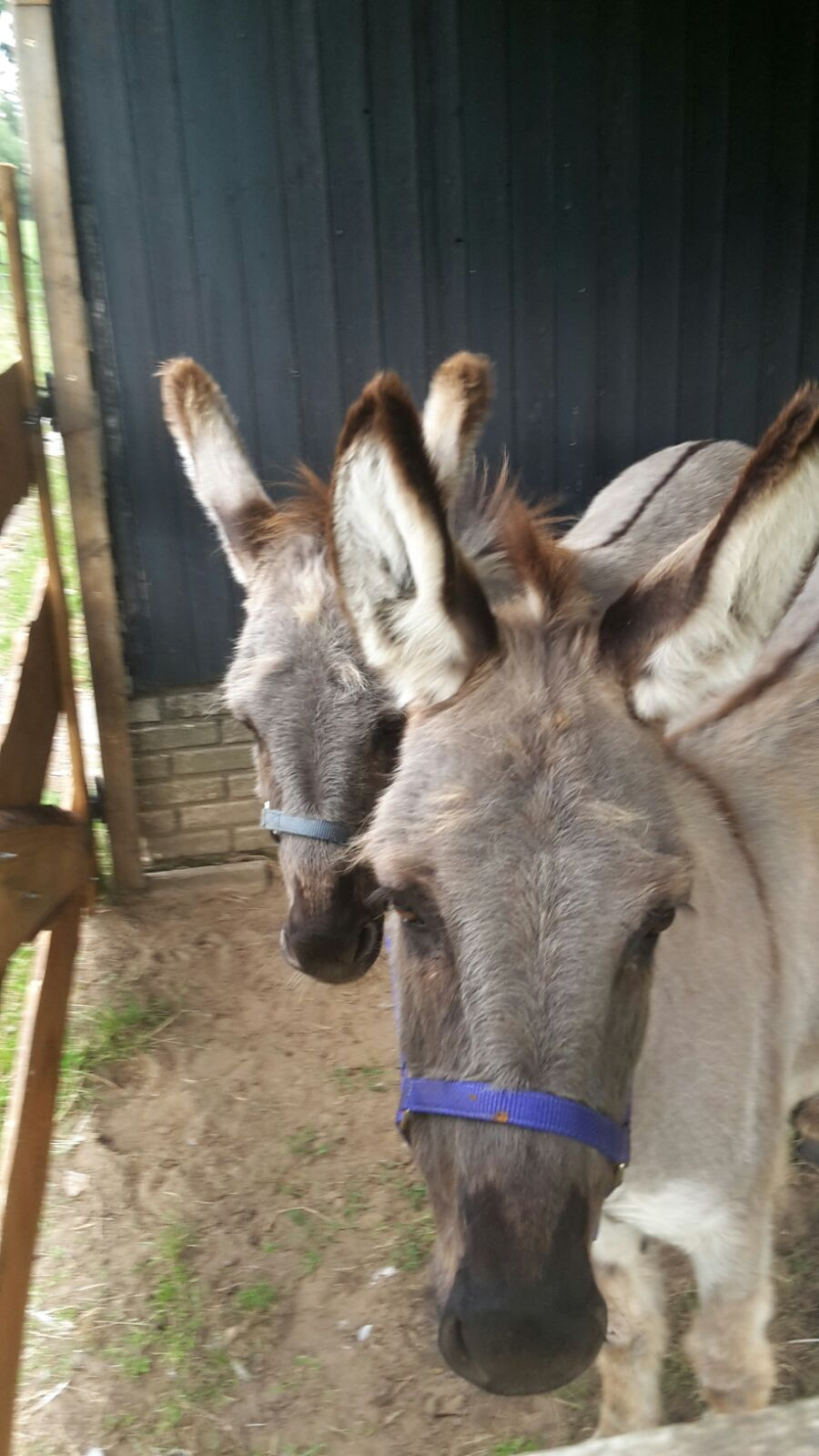 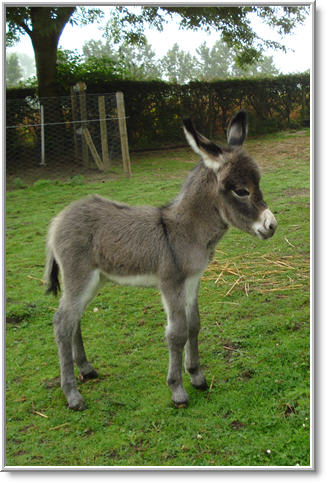